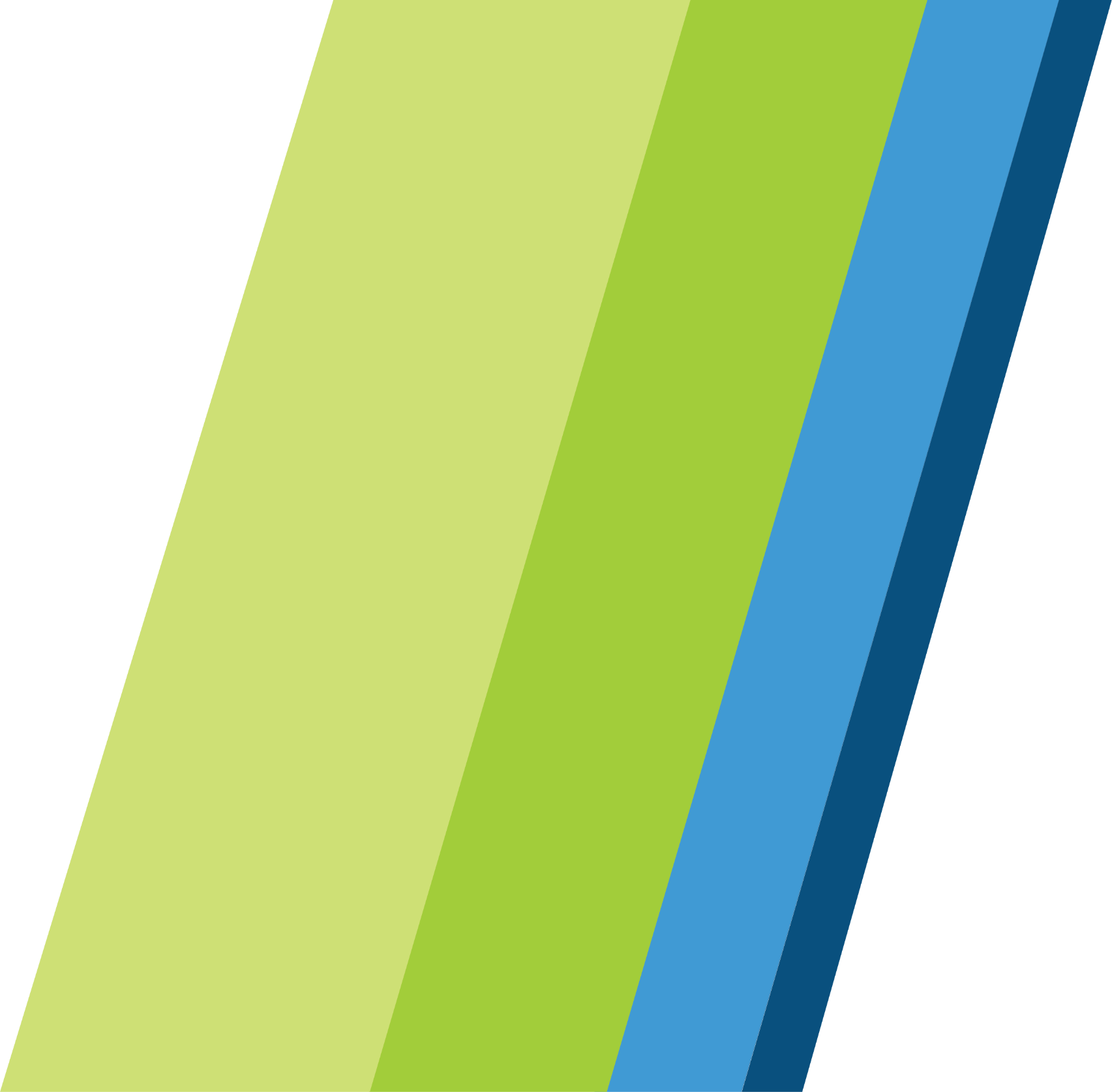 Migration to Mainframe as a Service (MFaaS)
MFaaS Steering Committee Meeting
November 24, 2020
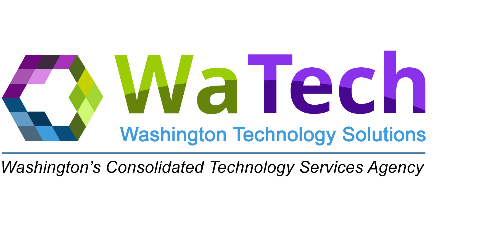 Agenda
Testing Update
Production Cutover 
RAID Log Review
Key Activities
Q&A
2
Testing Update
All mock testing and DR Validation data as of either 11/20 or 11/23
Testing Issue Log
Issues Overview
File Transfer 
File transfer taking 3x longer (investigating the potential implications) 
Ensono currently investigating packets 
OFM & LNI have firewall issues they are working to resolve 
App License issues
Currently have an issue with QuickRef (Chicago Soft), issue for DNR/HCA
Under review by OLS
Need to review the licenses that will be updated during cutover
Mock Testing and Production Cutover Timeline
Go/No-Go meeting scheduled w/non-SC agencies – Dec 7
Go/No-Go meeting with SC on Dec 8

Production Cutover Start Time: December 13 @ 12:01am
Might need to be moved to 2:00am start
RAID Log
Key Activities
Production Go/No-Go Checklist 
Received responses from DNR, DRS, DSHS, HCA, LNI, TRE & WaTech
Still waiting on DCYF, DES, ESD & OFM
Need to identify how long agencies will need to complete their testing

SSA Approval
Received the written approval letter from SSA on Friday 11/20

Contingency Date – January 16-17
Alternate contingency date in Q1 2021 might be discussed at the next SC per request from LNI
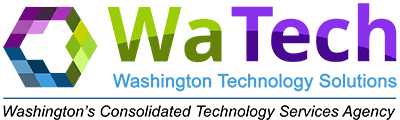 Questions and Answers
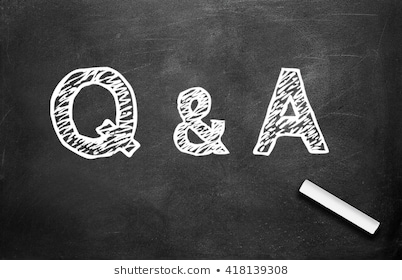 Thank you
Next Customer Group meeting is scheduled for December 1th 
Meetings are held semi-monthly (first and third Tuesday of the month) 
Next SC meeting is planned for December 8th at 2pm
Will include a Go/No-Go discussion for the production cutover

Project documentation location:
https://teams.microsoft.com/_#/files/Project%20Management?threadId=19%3A82209f304c424891b99b82a42bb6bb1a%40thread.skype&ctx=channel
9
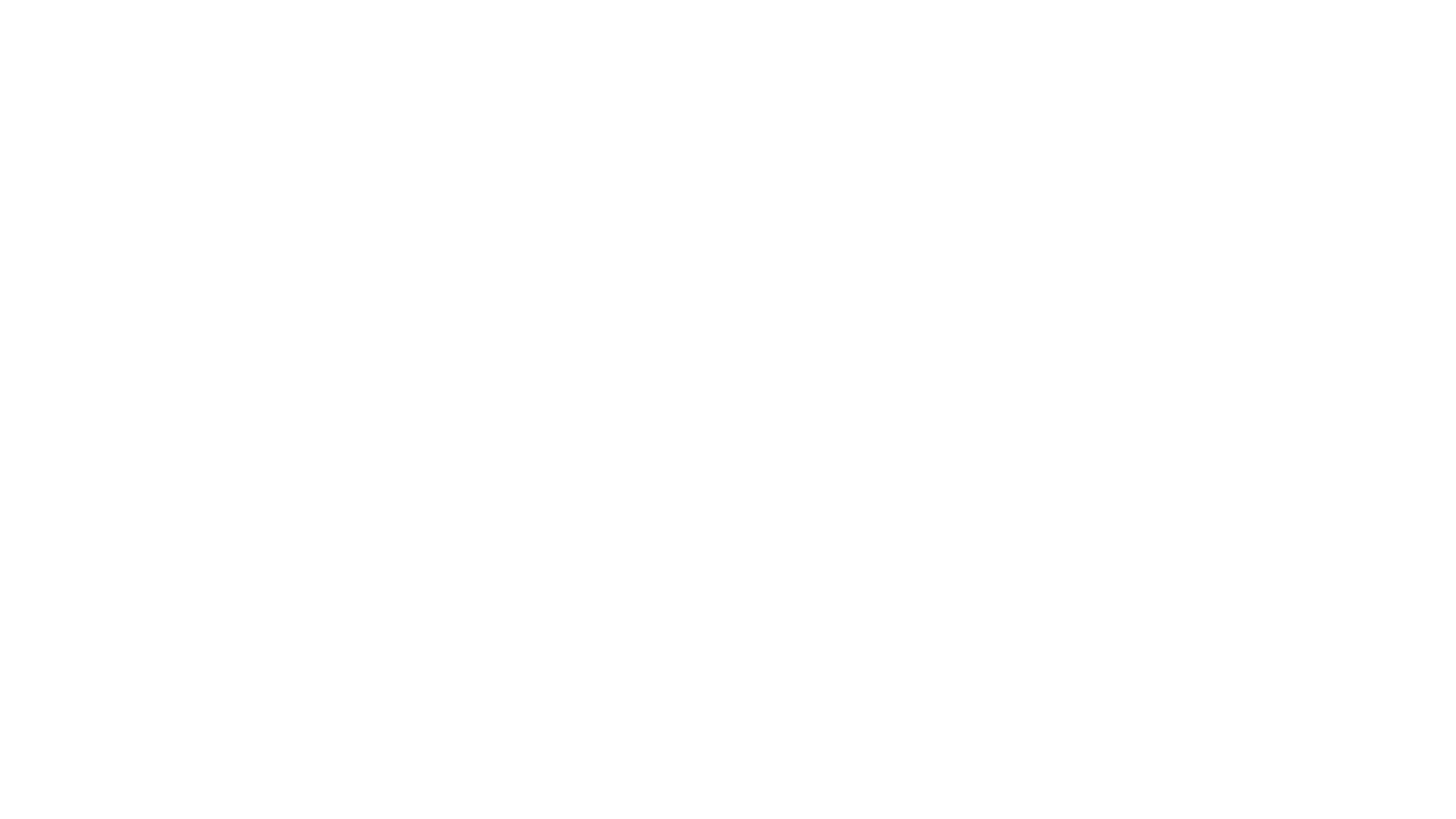 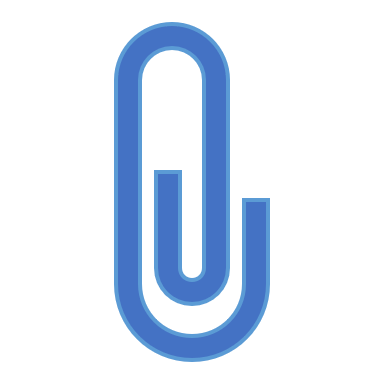 Appendix
Ensono Calendar